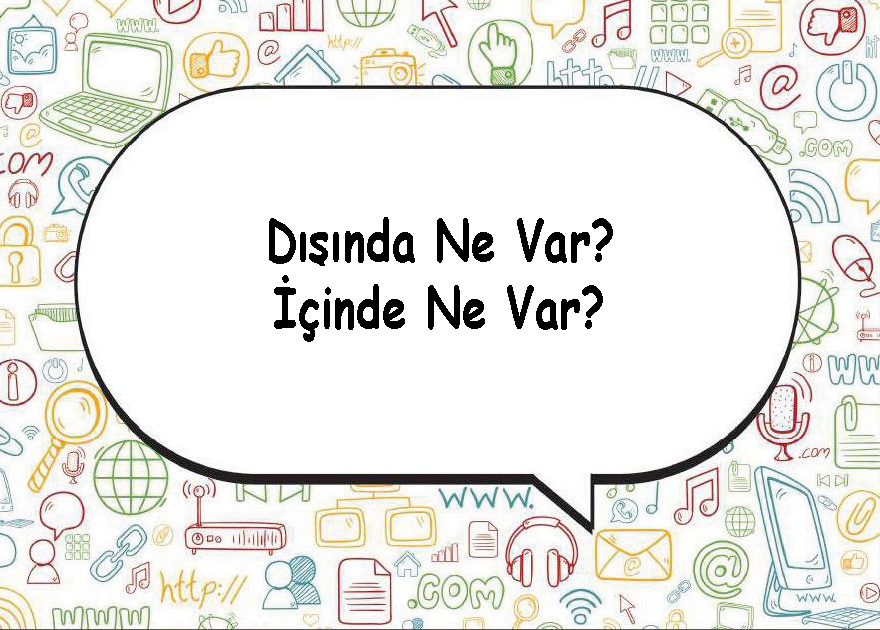 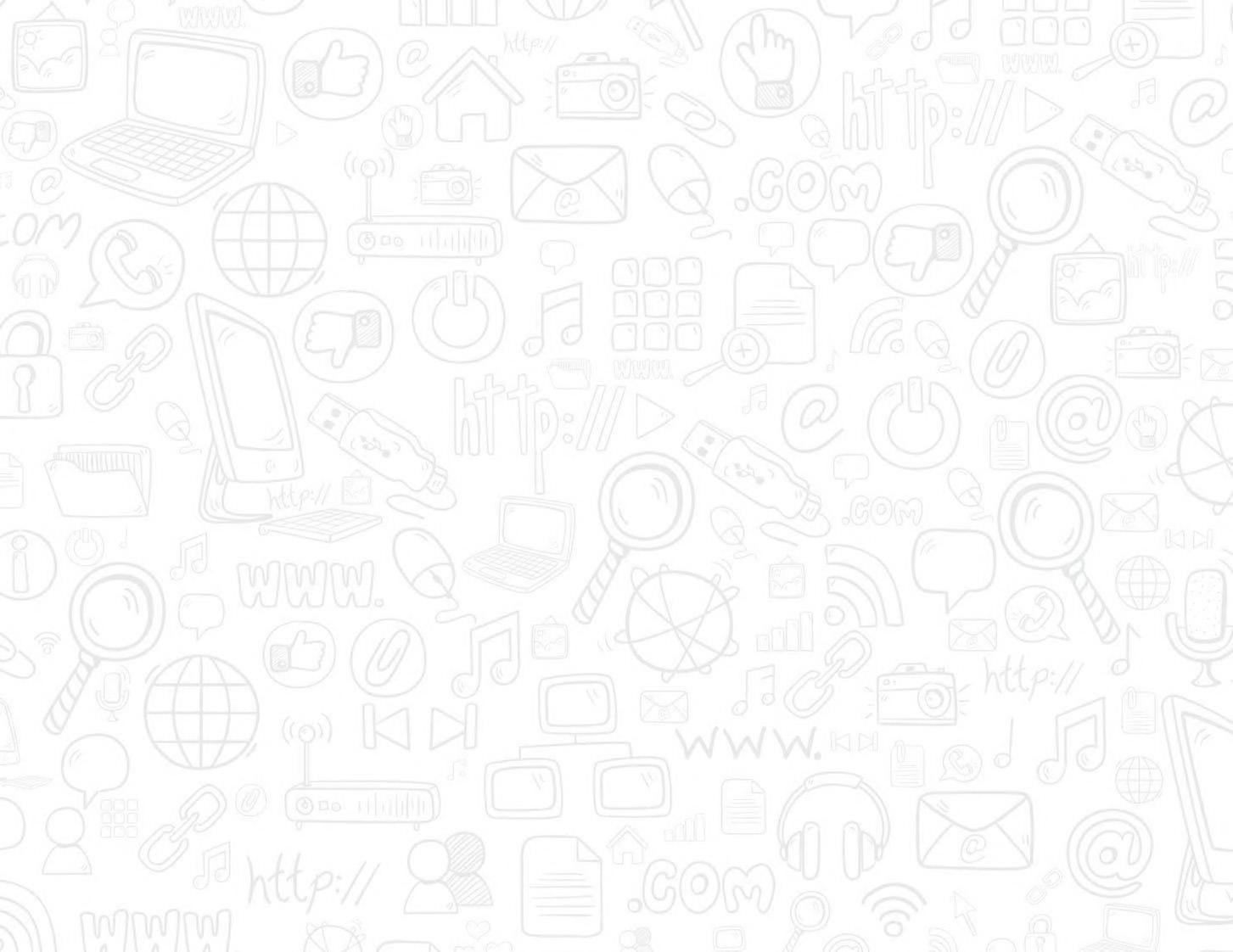 DONANIM
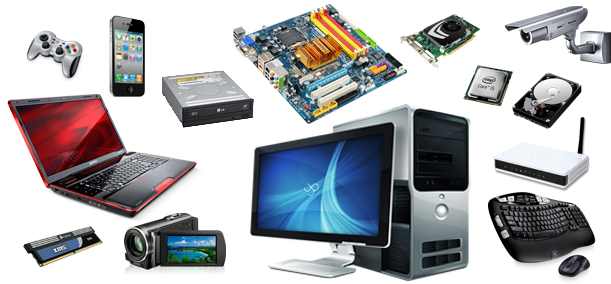 Bilgisayarın elle tutulup, gözle görülebilen parçalarına Donanım dendiğini daha önce öğrenmiştik.

Bugün donanım birimlerini daha yakından tanıyacağız.
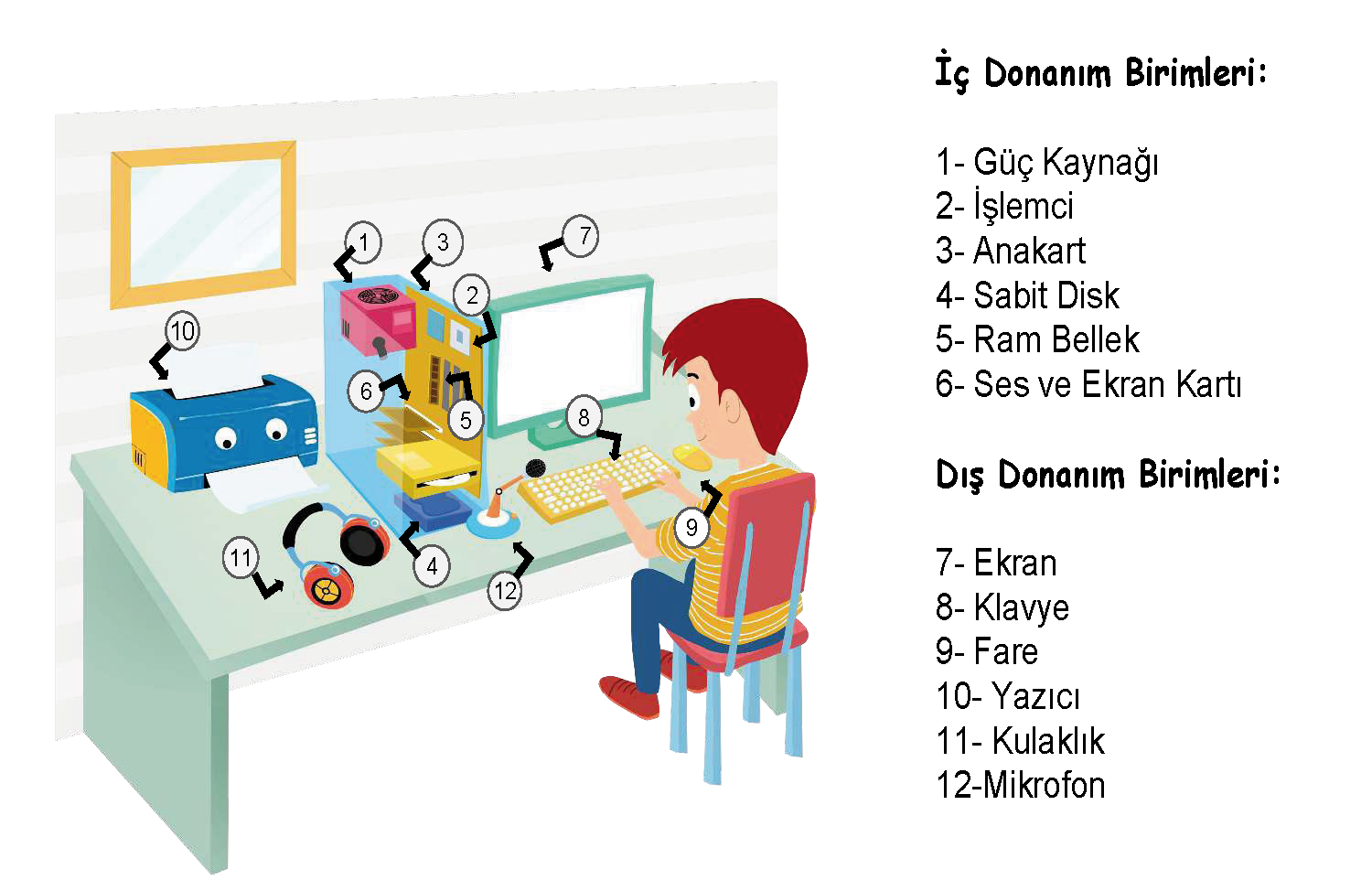 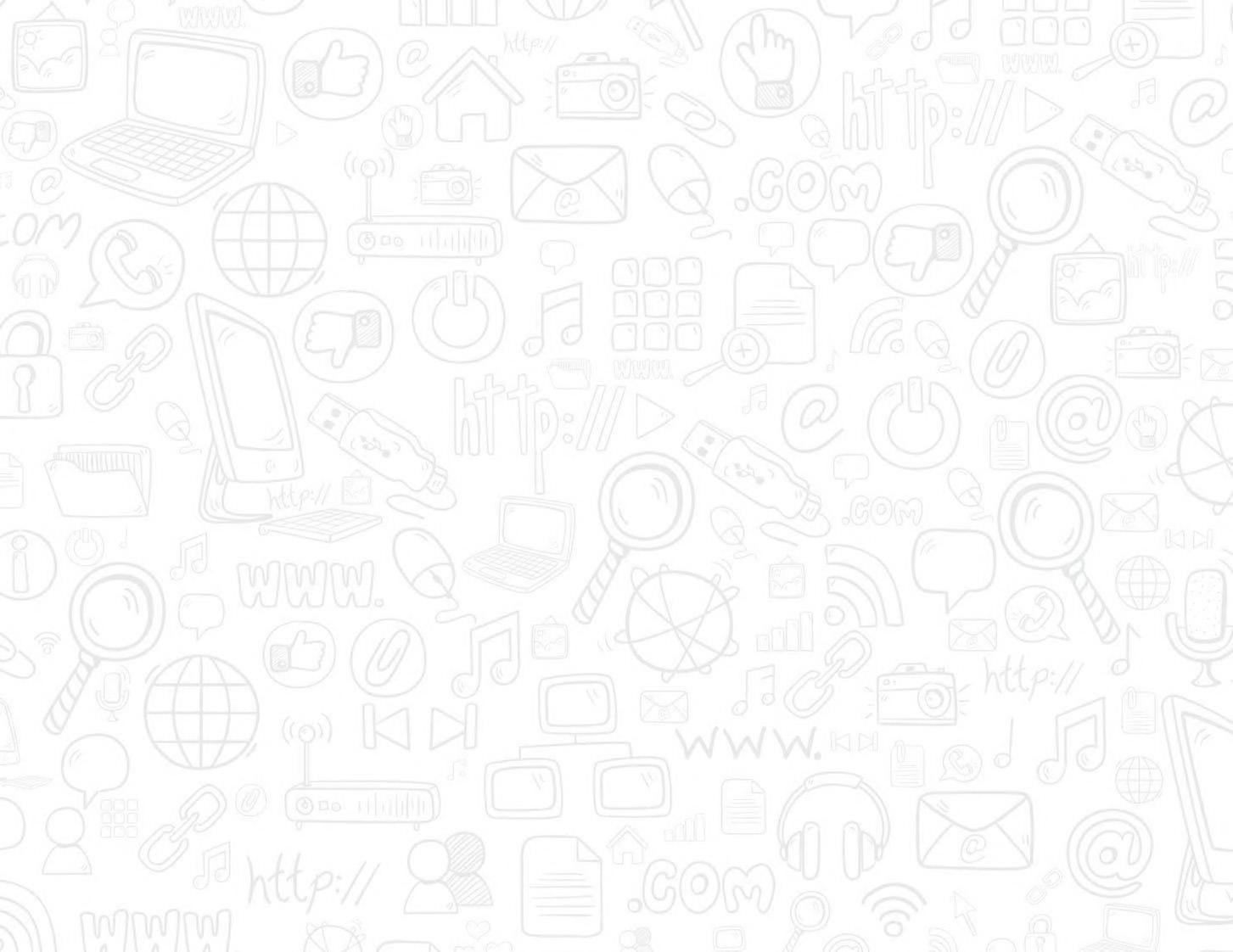 Donanım birimlerini iki grup içinde inceleyeceğiz.


Dahili - İç Donanım Birimleri: Bir bilgisayarın içerisinde yer alan ve anakarta doğrudan ya da kabloyla bağlı olan donanım birimlerine iç donanım birimleri adı verilir.

Harici - Dış Donanım Birimleri: Bilgisayara kablolu ya da kablosuz olarak dışarıdan bağlı olan giriş/çıkış ve depolama araçlarının tamamına dış donanım birimleri denir.

Şimdi sırayla bu donanımları inceleyelim.
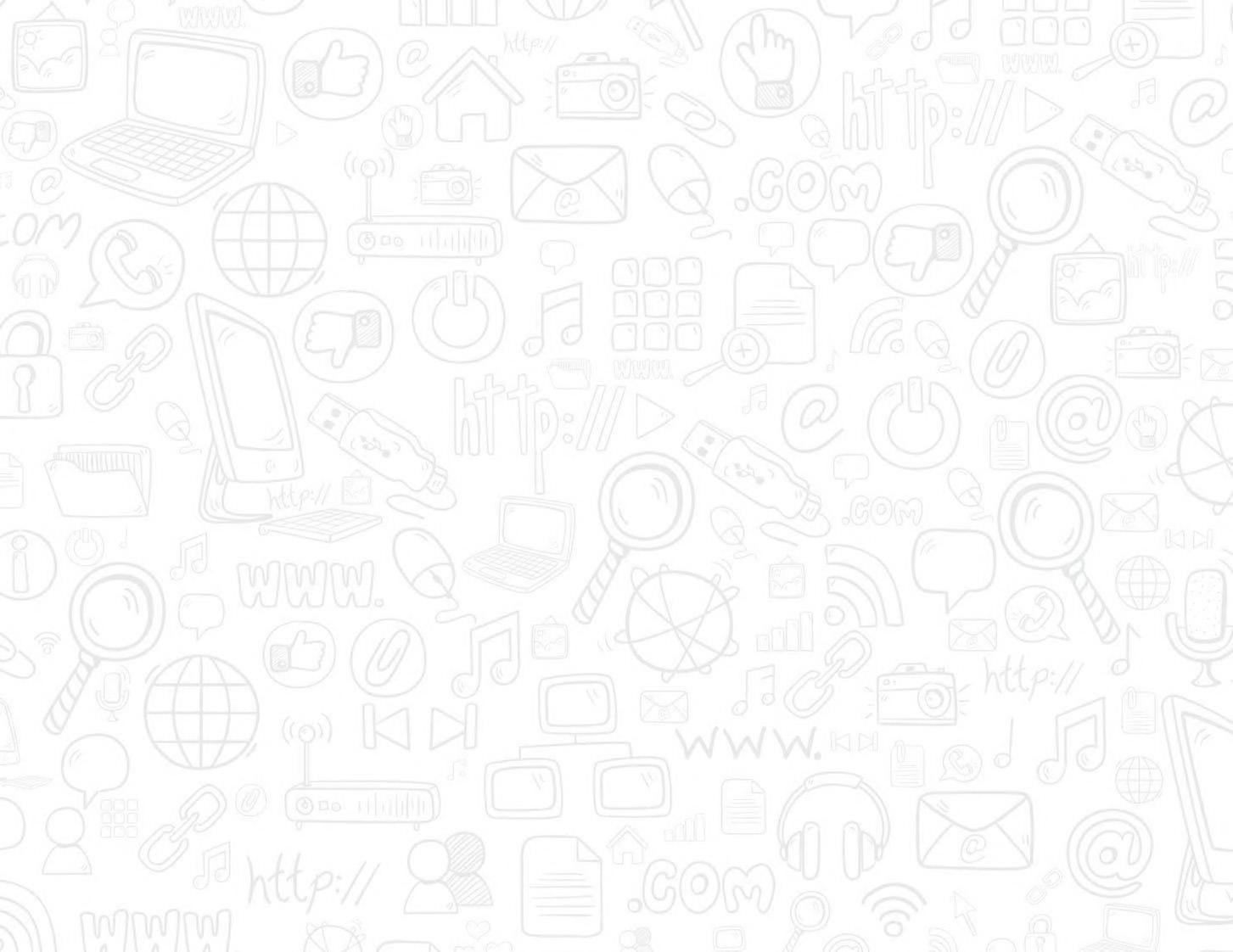 GÜÇ KAYNAĞI
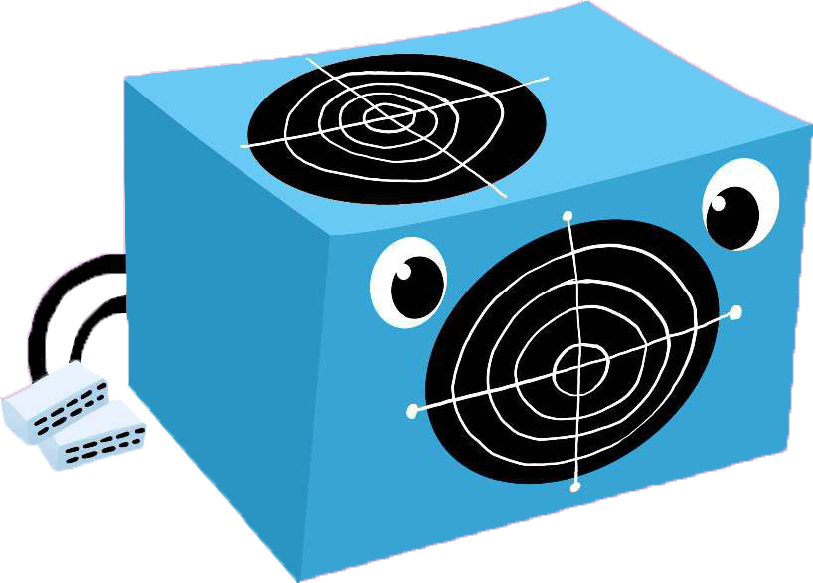 Bilgisayar gibi elektrikle çalışan araçlara güç sağlayan iç
donanım parçasıdır.
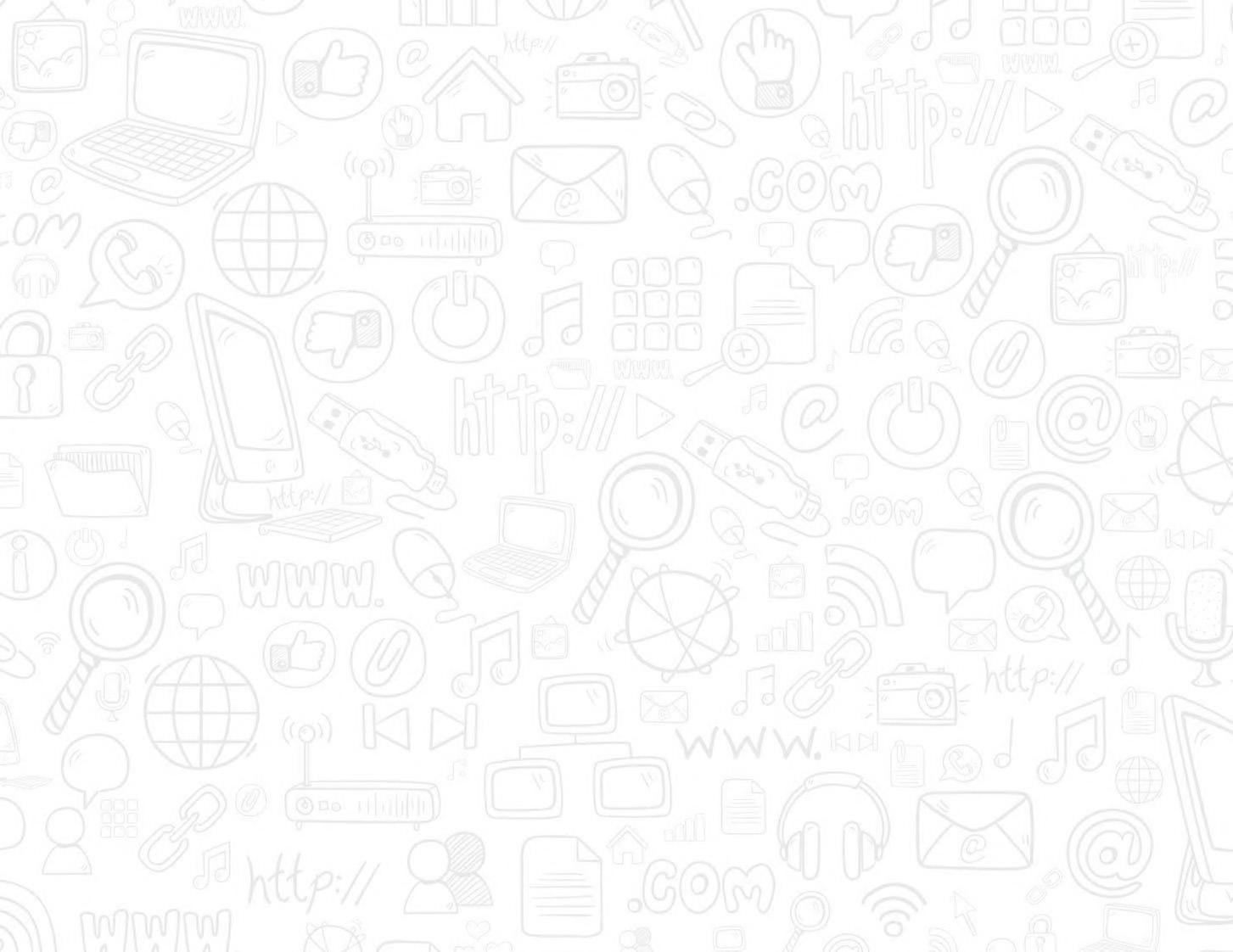 İŞLEMCİ
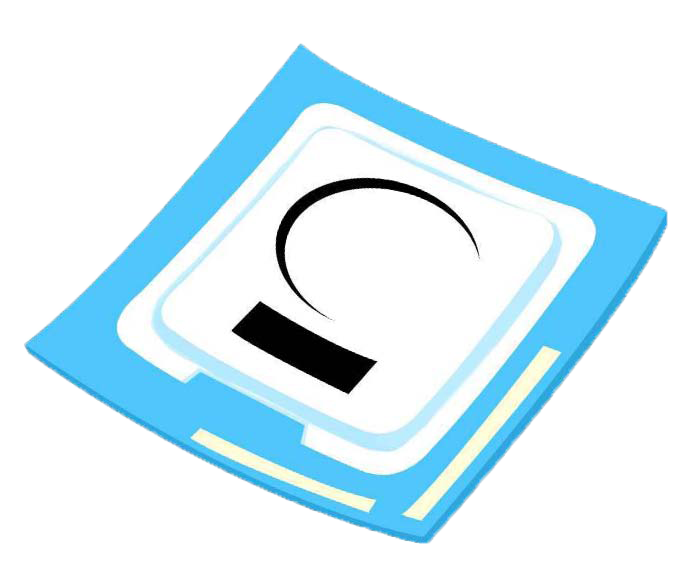 Bilgisayara girilen programlama komutlarını yorumlamak ve
uygulamak için gerekli olan temel iç donanım parçasıdır.
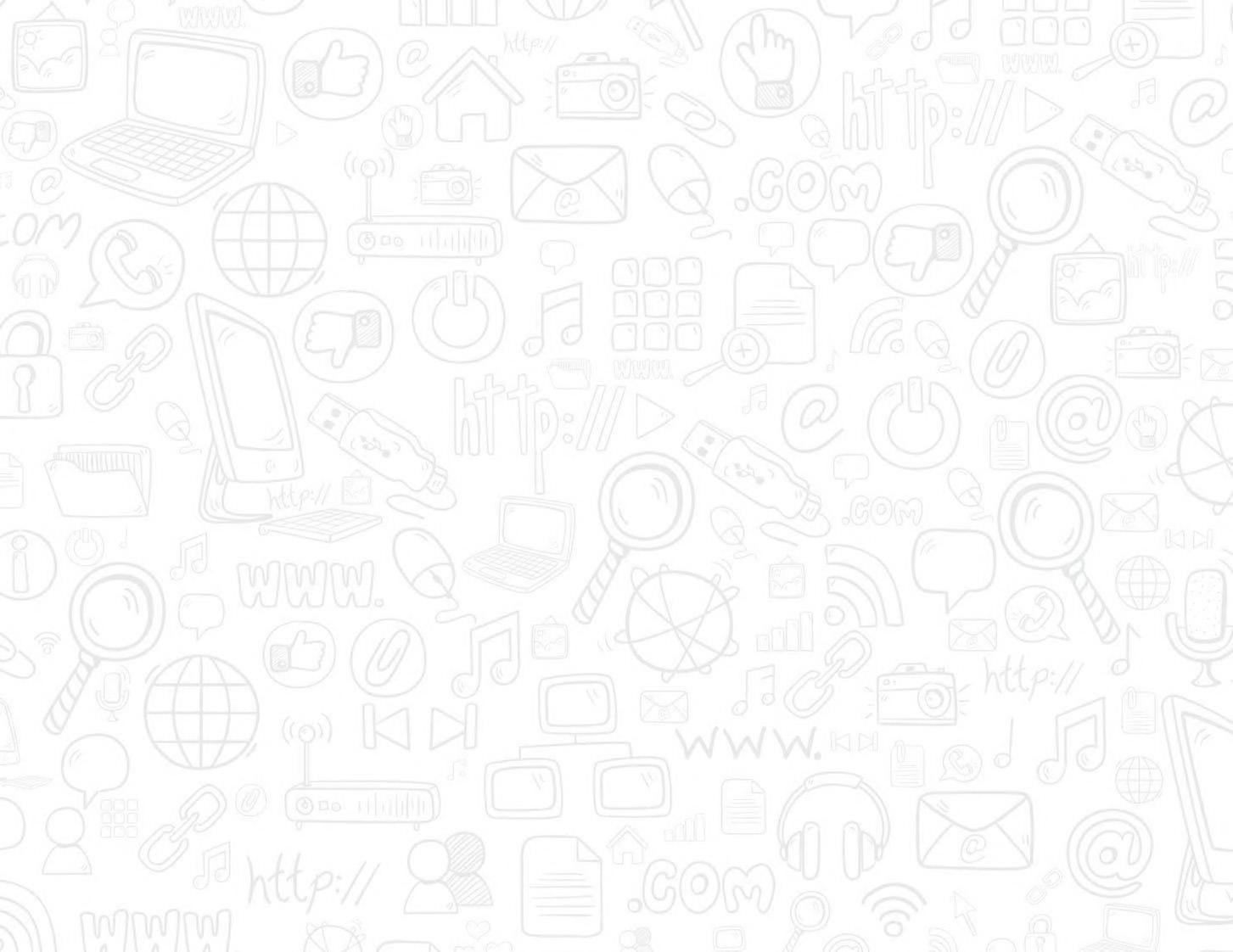 SABİT DİSK
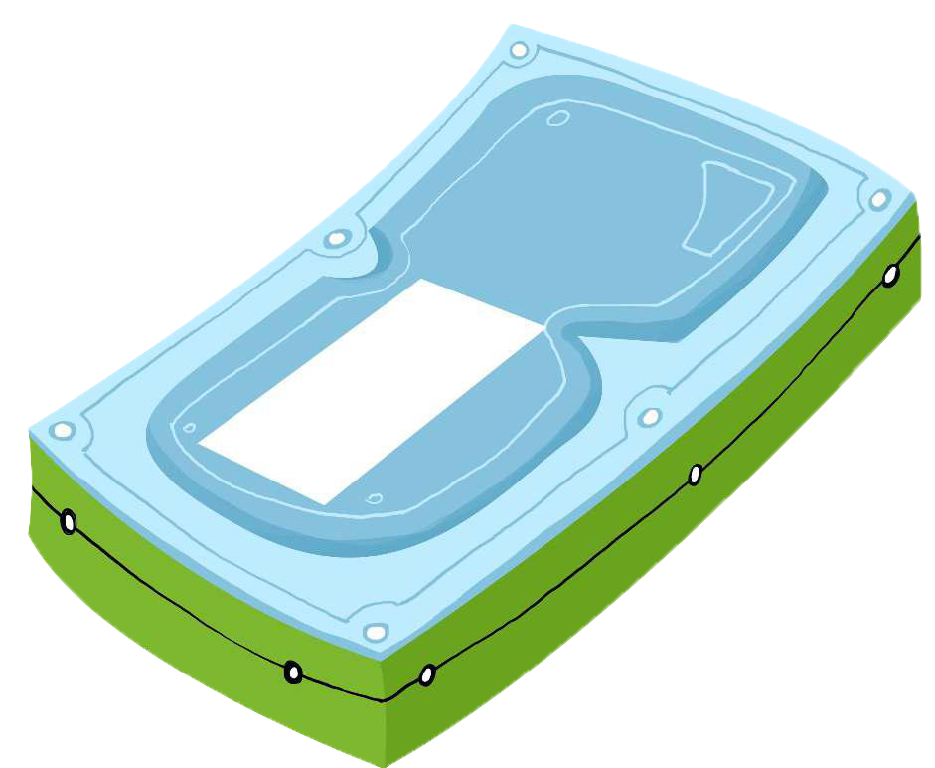 Bilgisayarda, verilerin kalıcı olarak depolanmasını ve istenildiğinde silinebilmesini sağlayan iç donanım parçasıdır.
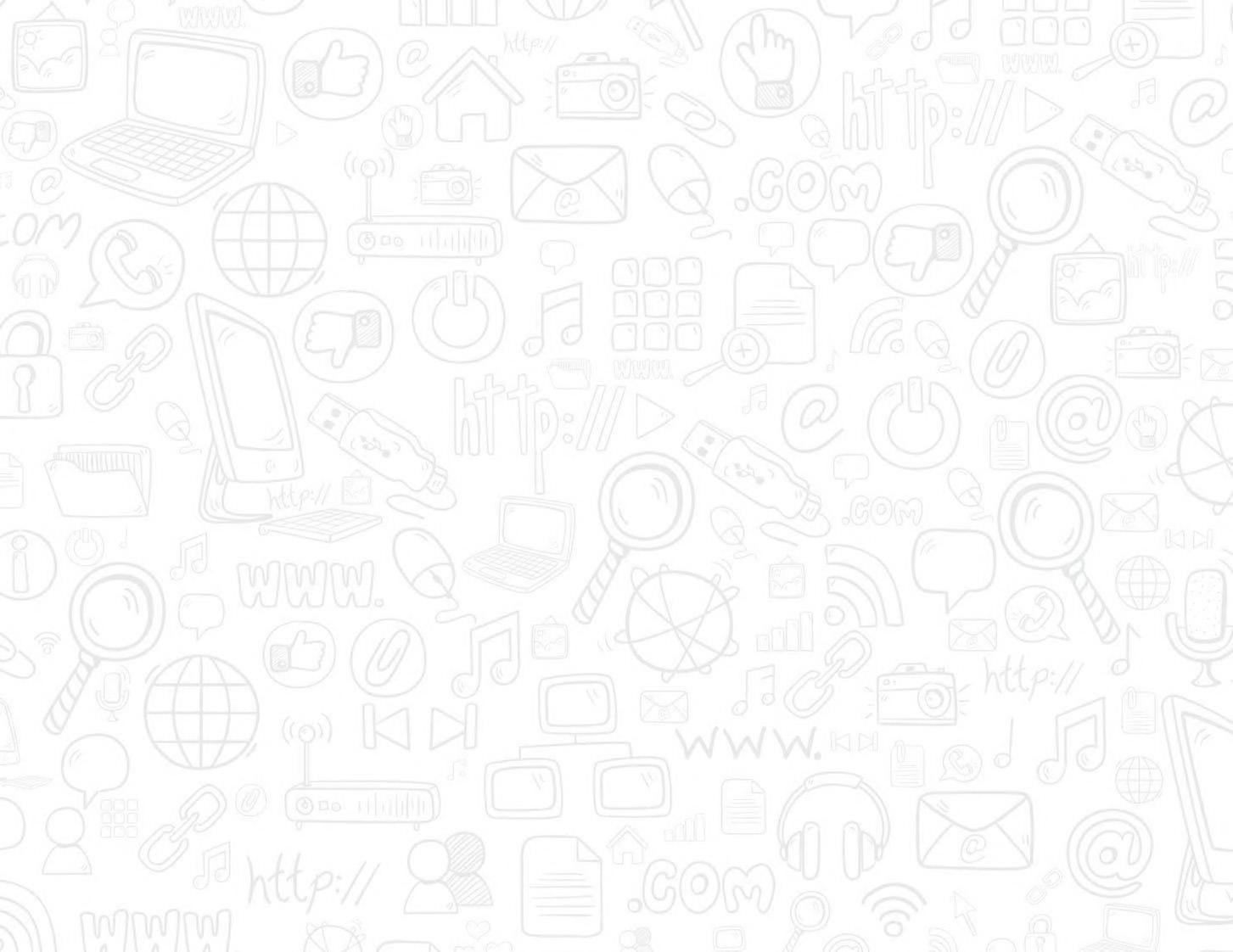 RAM BELLEK
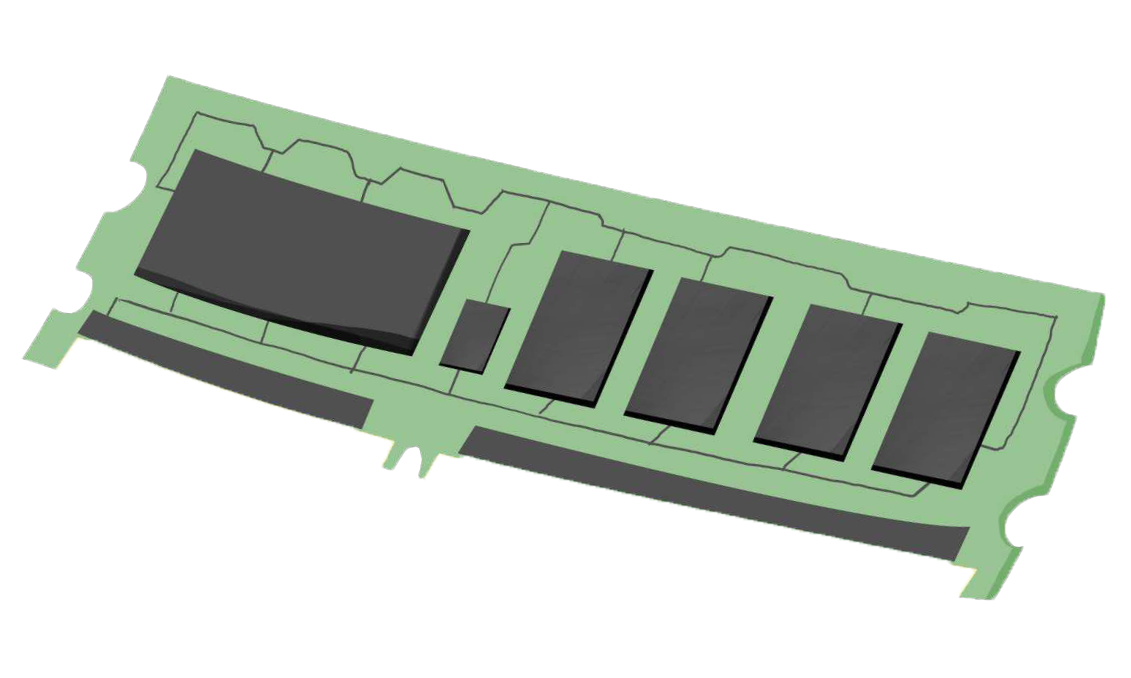 Kullanıcının bilgisayar üzerinde çalışması sırasında yaptığı
işlemlere ait verilerin geçici olarak tutulduğu iç donanım parçasıdır. Bilgisayar kapatıldığında ram içerisindeki tüm veriler silinmektedir.
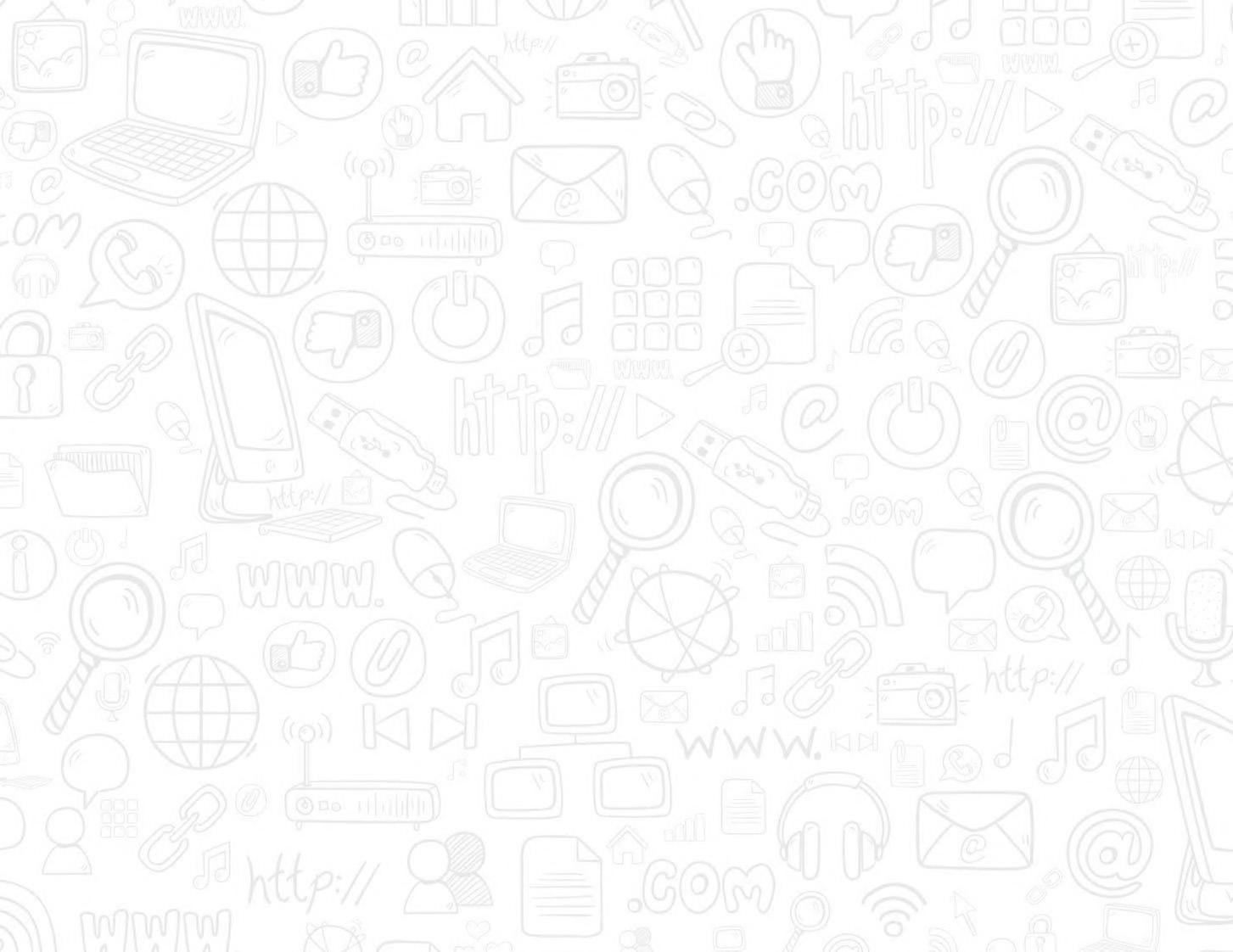 ANAKART
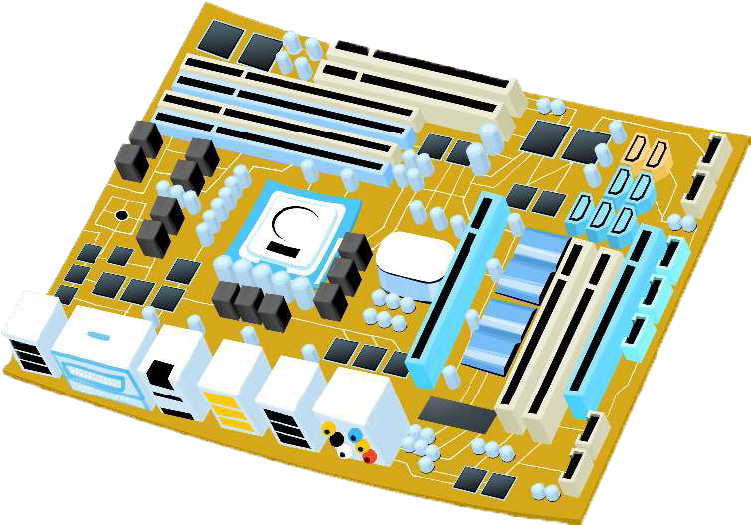 Bilgisayarın tüm donanım birimleri arasında iletişimi sağlayan
temel donanım parçasıdır.
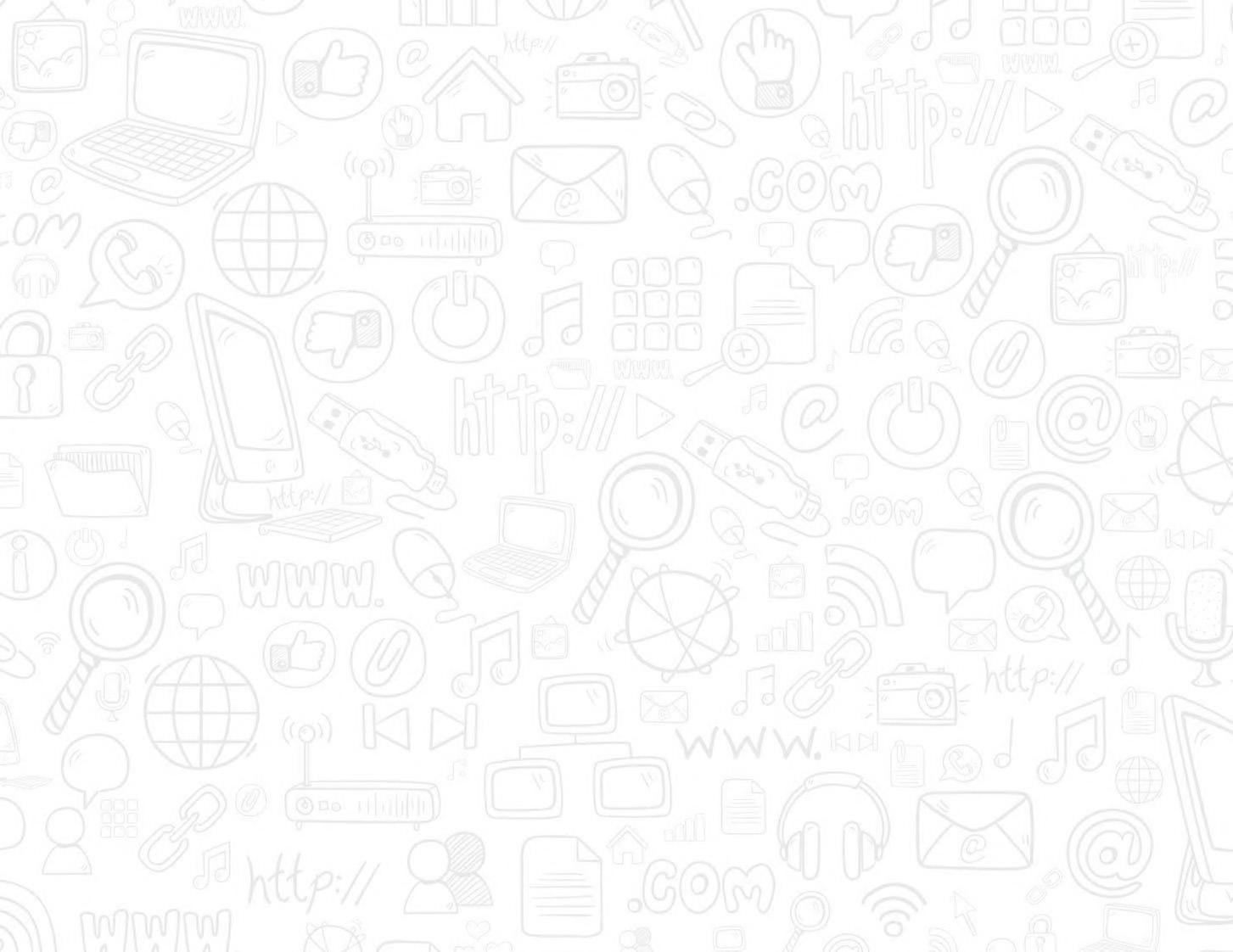 SES ve VİDEO KARTI
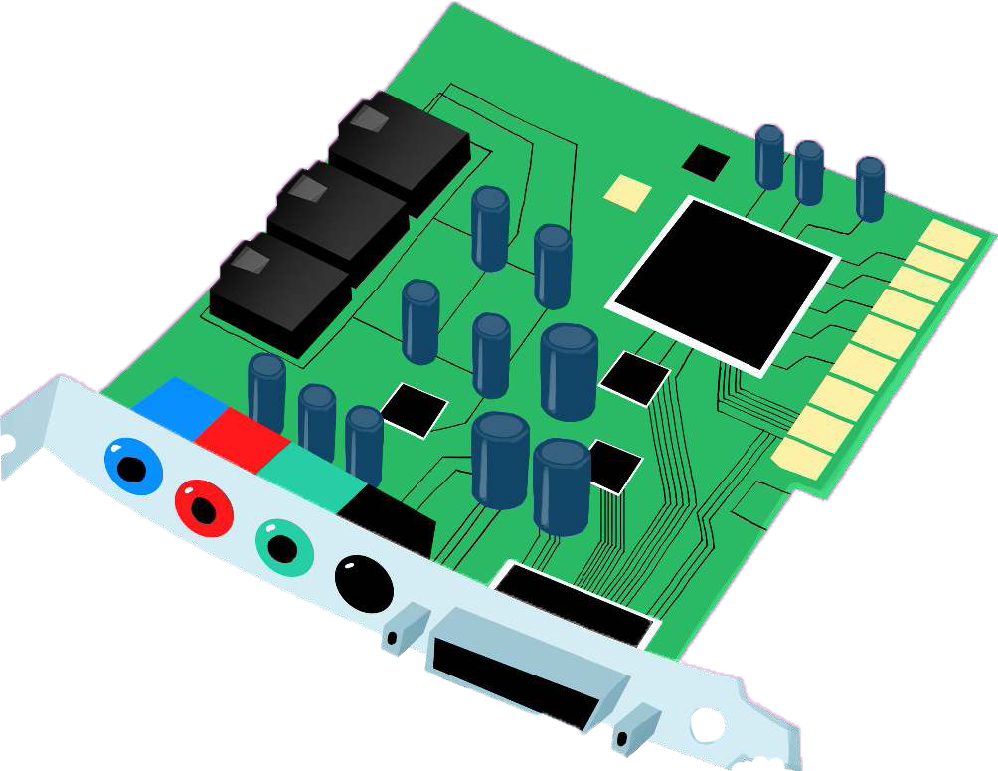 Ses ve video gibi içeriklerin bilgisayarda gösterilmesi ve düzenlenebilmesi için ses ve video kartı gibi diğer iç donanımlara da ihtiyaç vardır.
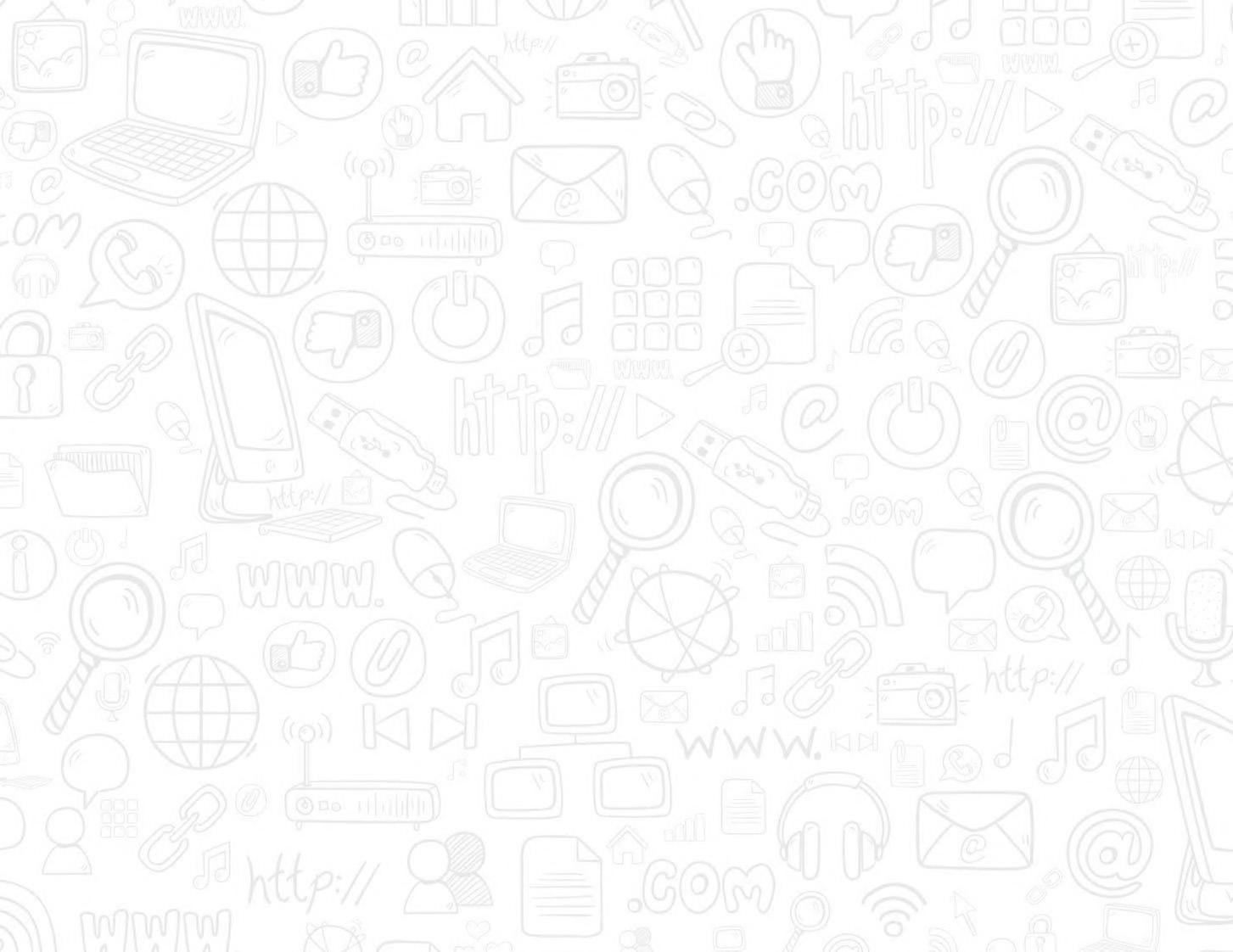 EKRAN
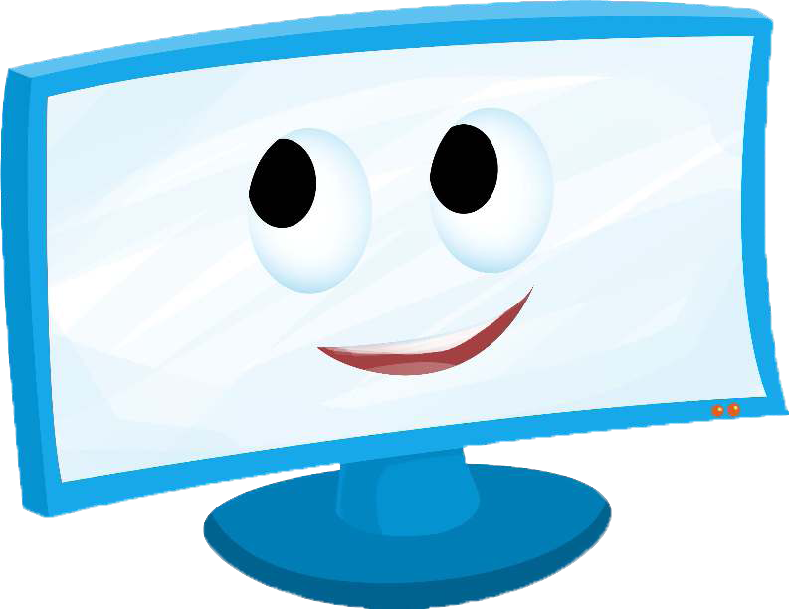 Bilgisayarda yapılan tüm işlemlerin bir dış donanım elemanı olan ekran üzerinden takip ediliz.
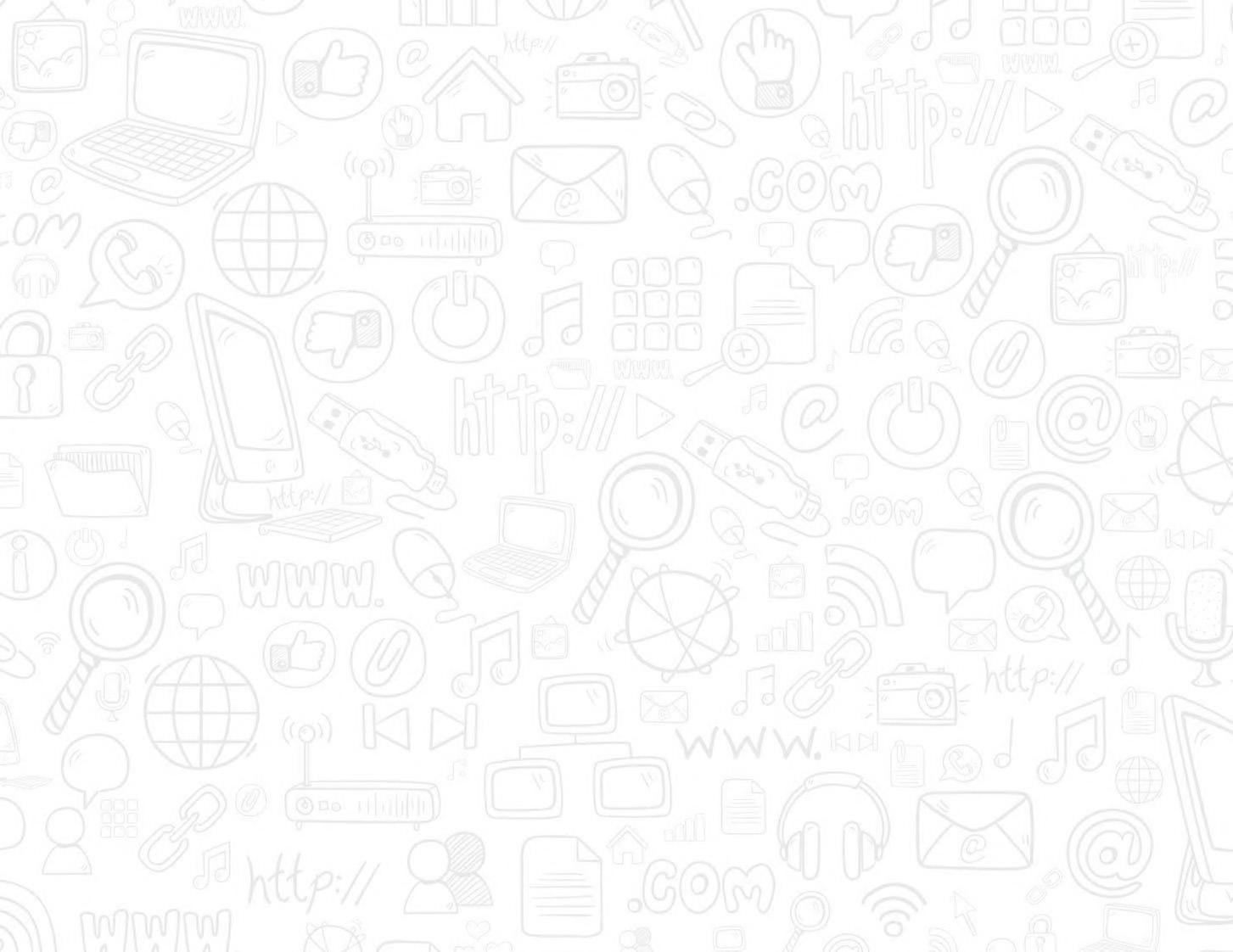 KLAVYE
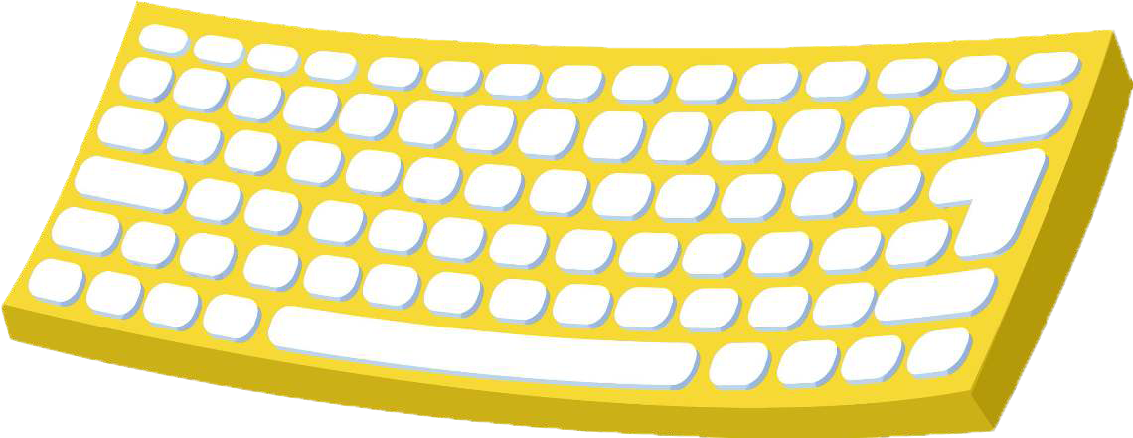 Üzerindeki tuşlar yardımıyla bilgisayara metin türünden veri
girişinin yapılmasını ya da tuş komutlarının uygulanmasını sağlayan dış donanım parçasıdır.
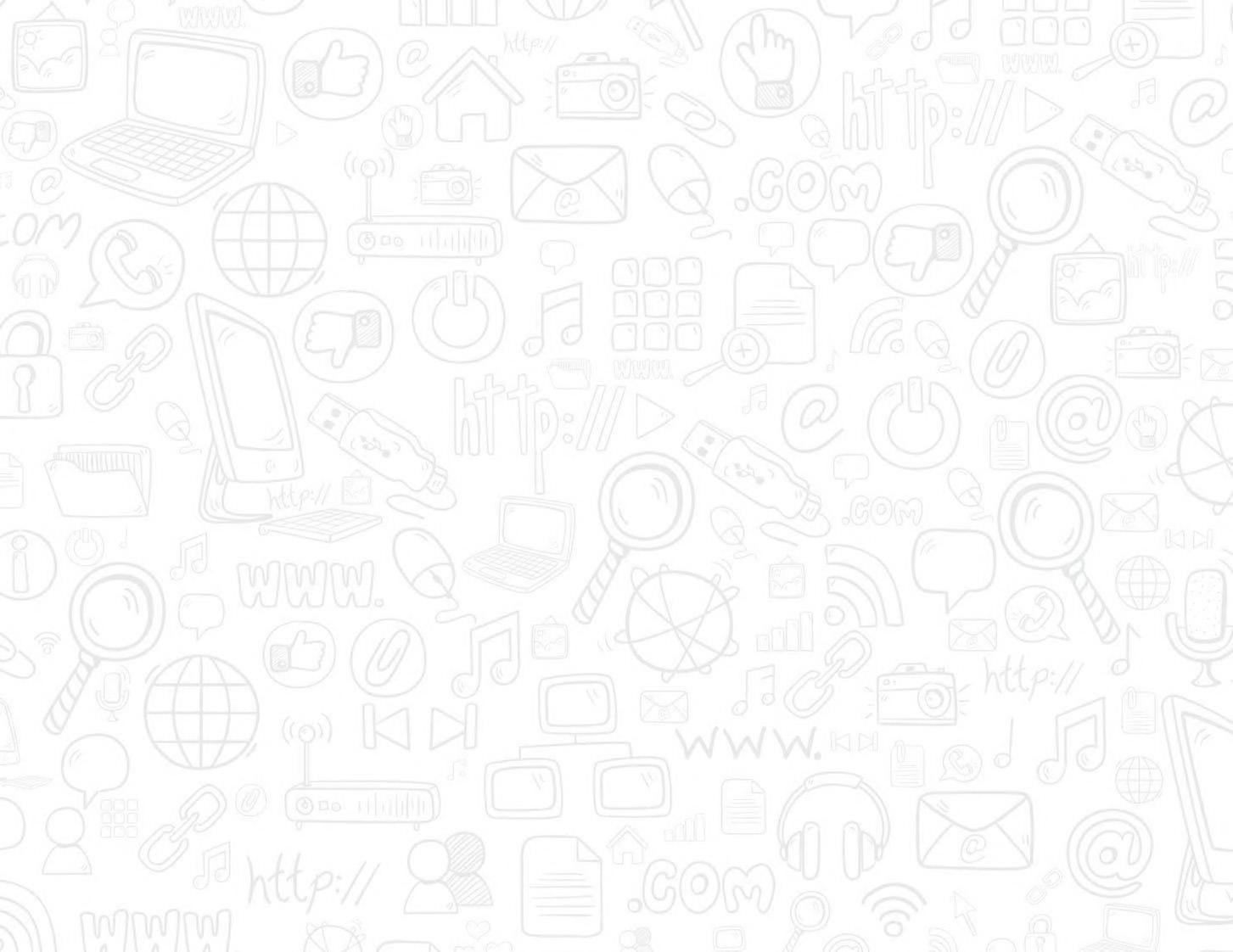 FARE
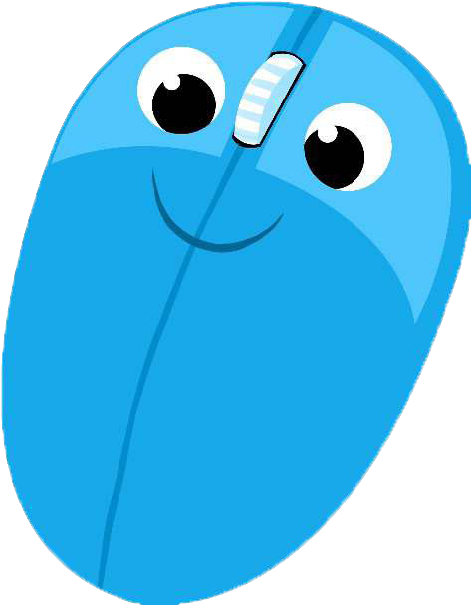 Bilgisayar ekranındaki işaretçinin konumunu değiştirerek, üzerindeki tuşlar yardımıyla istenilen ekran bölümünün kontrolünü sağlayan küçük dış donanım parçasıdır.
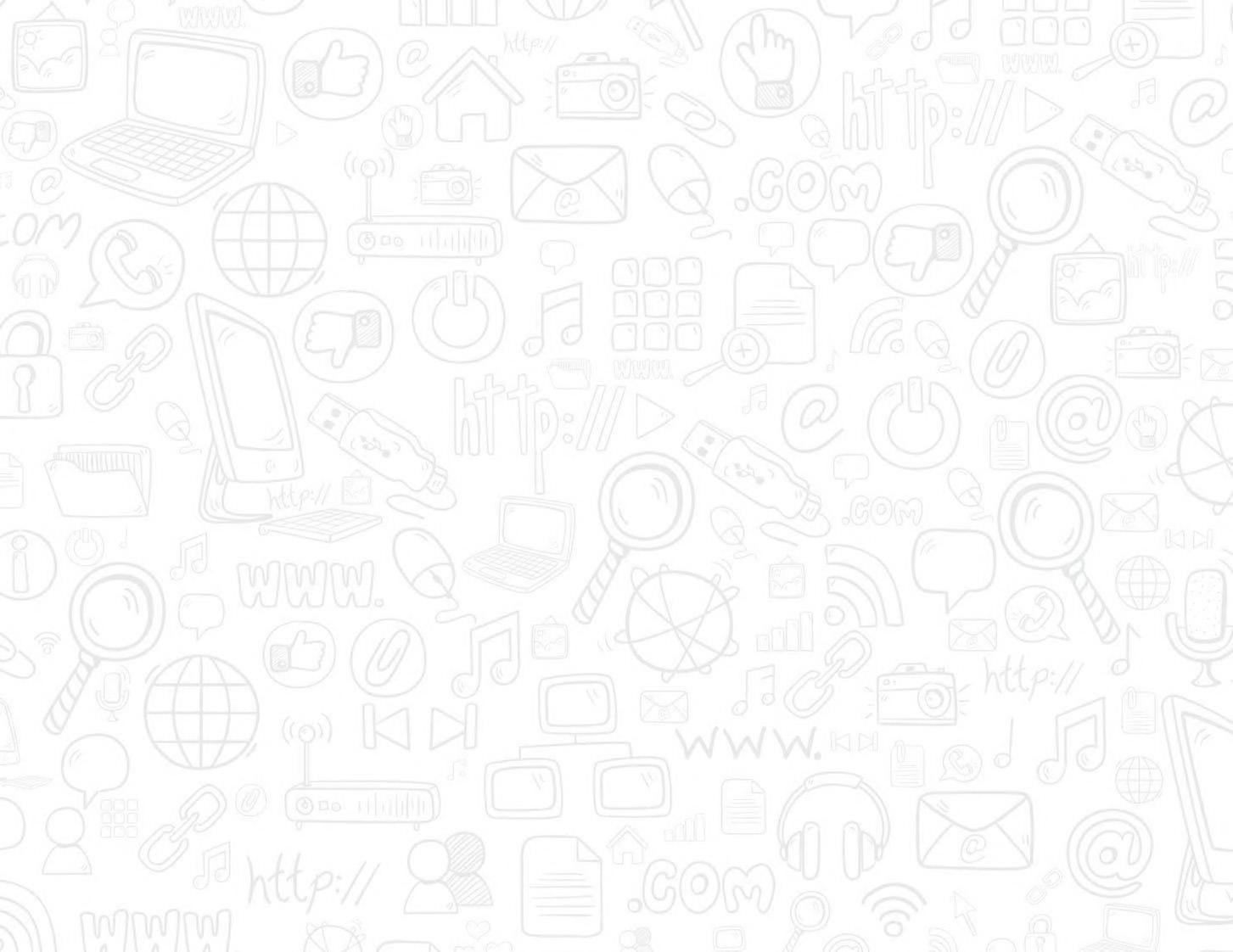 YAZICI
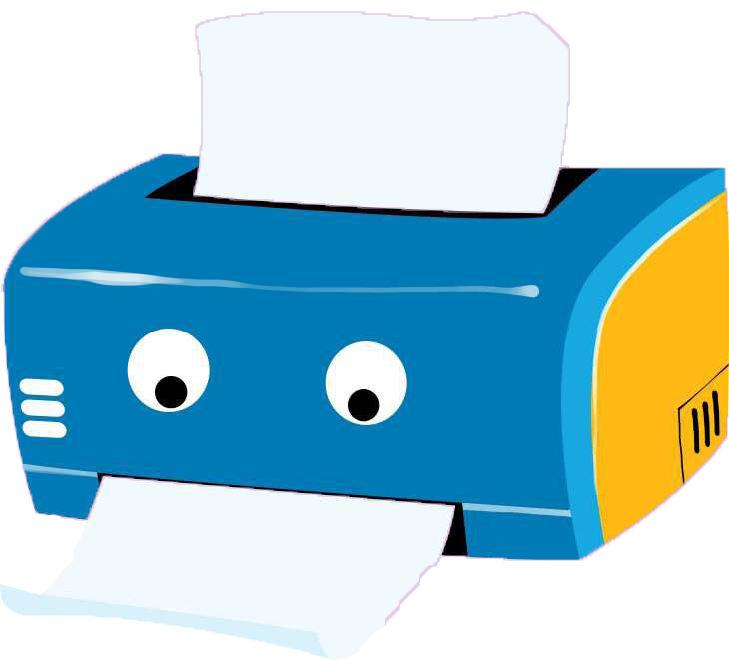 Bilgisayarda hazırlanan dokümanların kâğıt üzerinde çıktısının alınabilmesini sağlayan dış donanım birimidir.
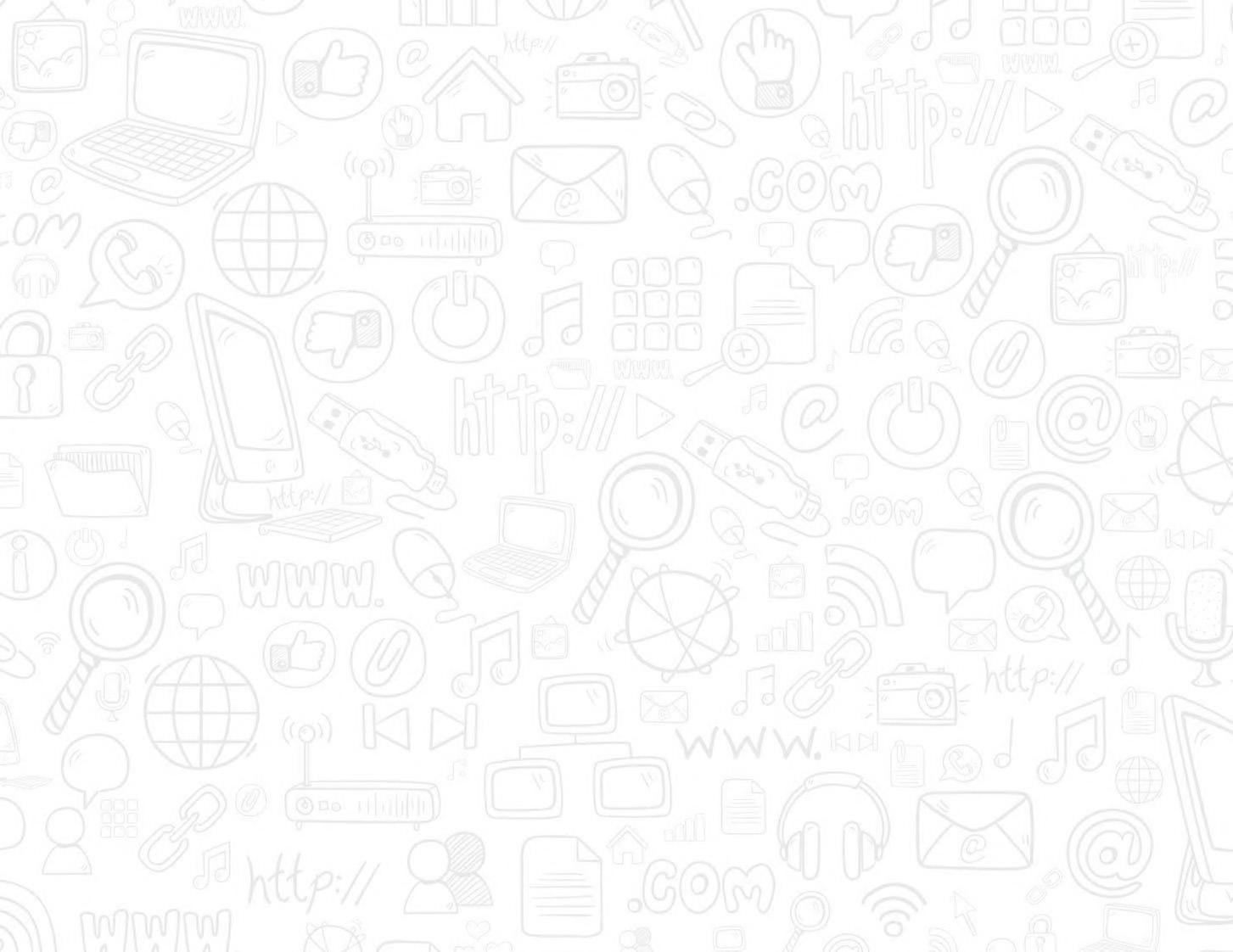 HOPARLÖR VE MİKROFON
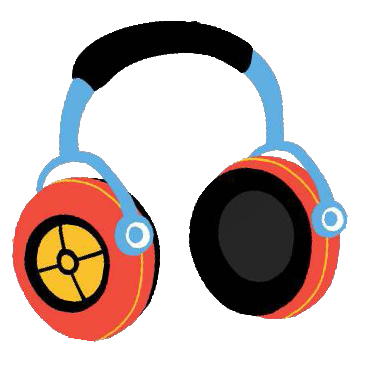 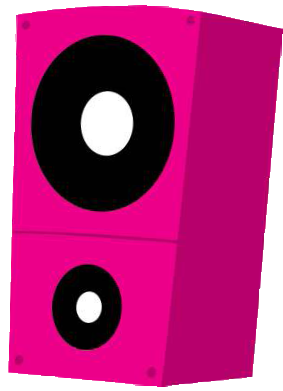 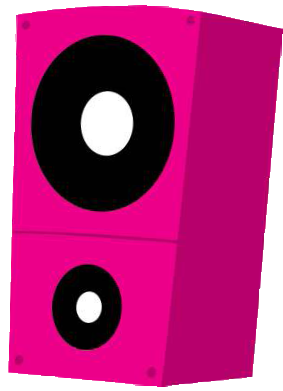 Sesin bilgisayardan dışarıya aktarılabilmesi için kullanılan dış donanım birimi hoparlör, dışarıdan bilgisayara aktarılması için kullanılan donanım birimi  ise mikrofon olarak adlandırılır.
YAZILIM
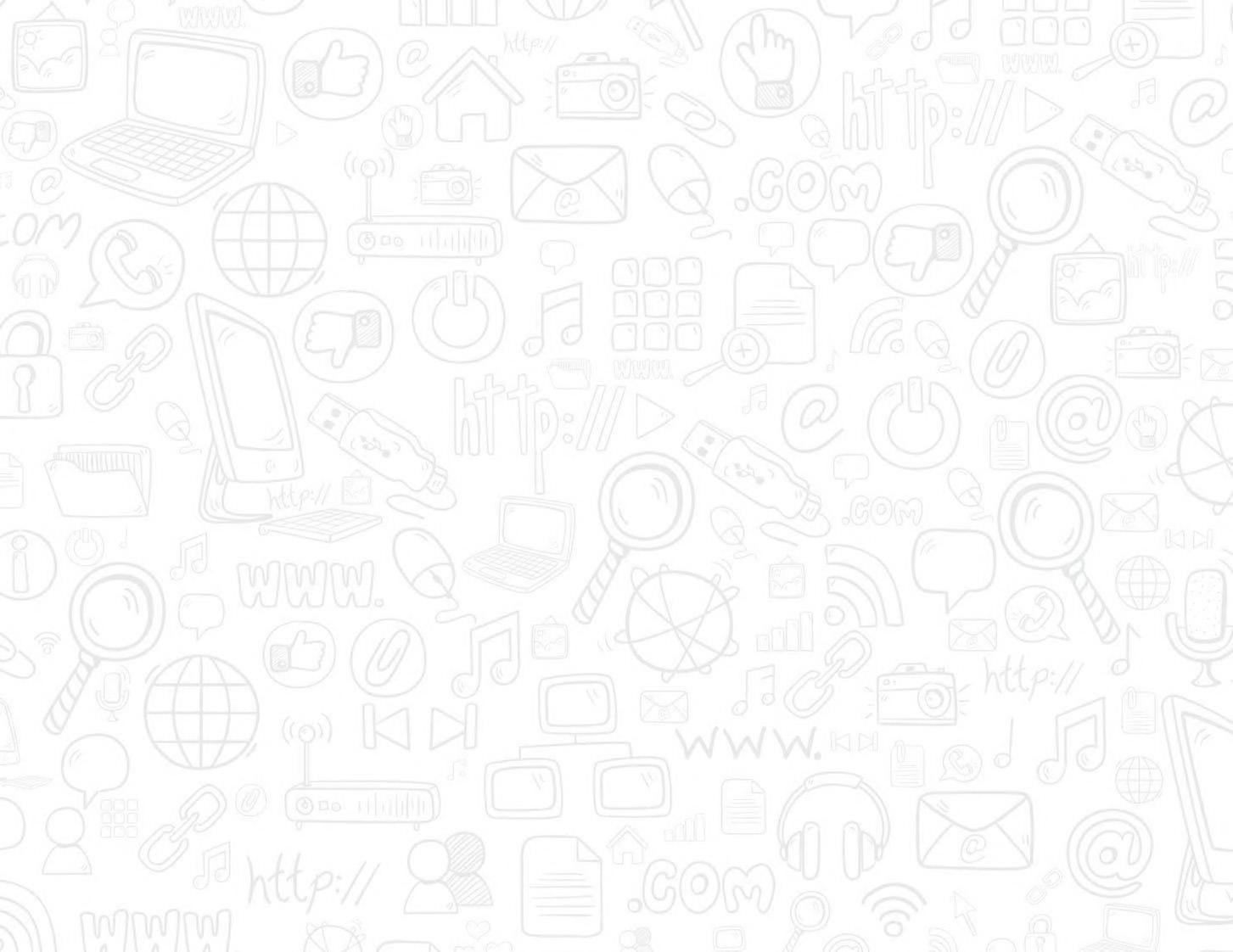 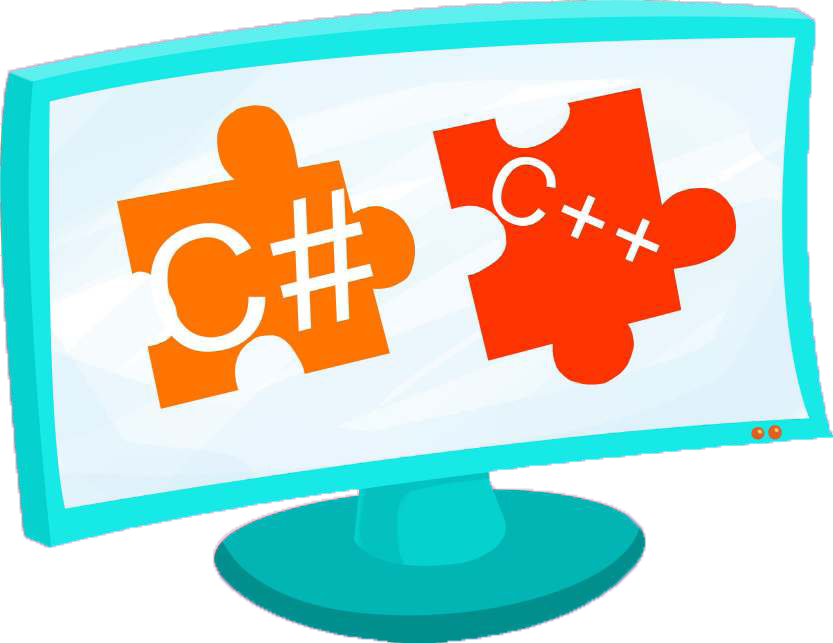 Bilgisayar donanımının istenilen amaçlar doğrultusunda
çalıştırılmasıyla kullanıcının bilgisayarda istediği işlemleri yapabilmesini sağlayan programlardır.
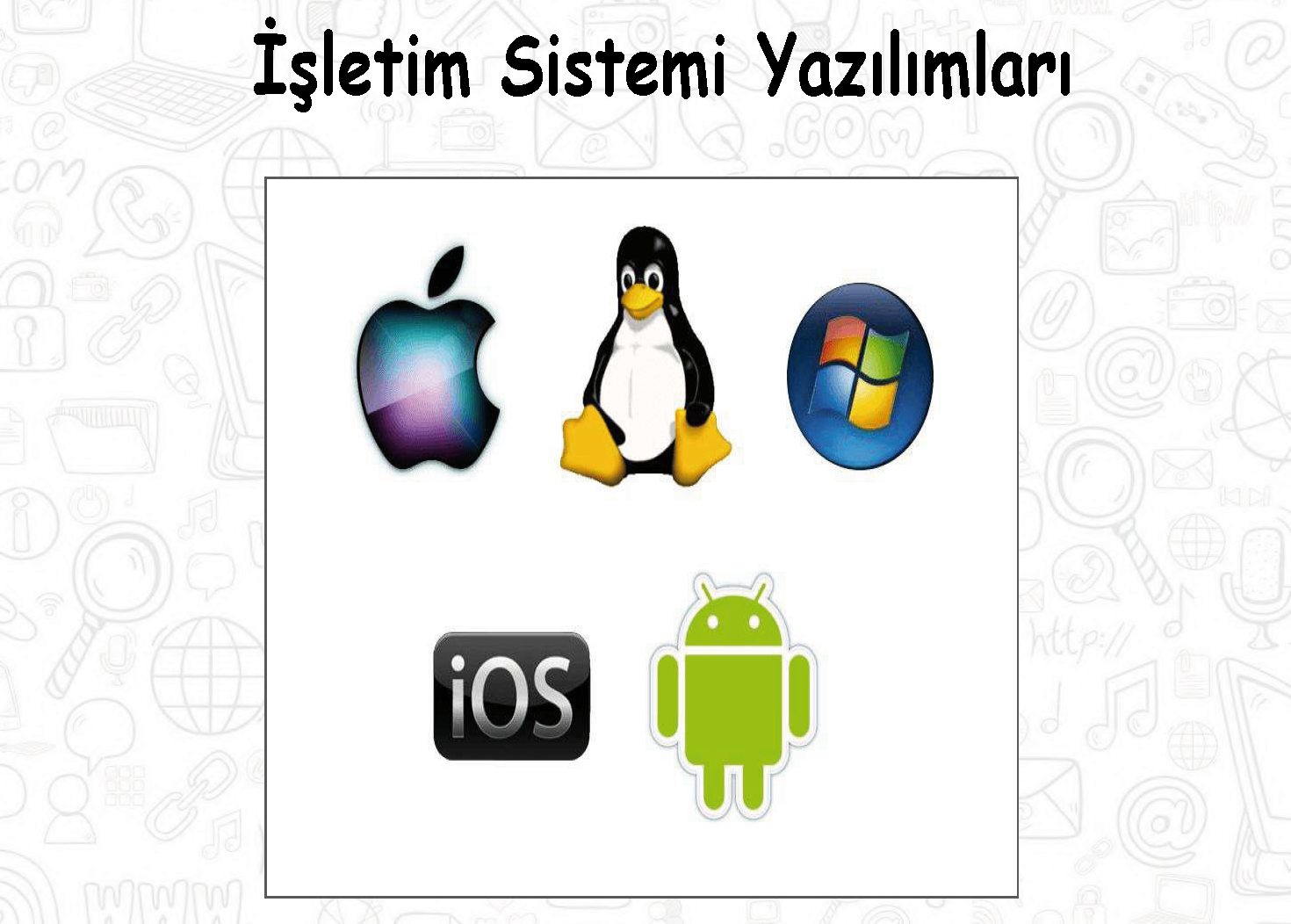 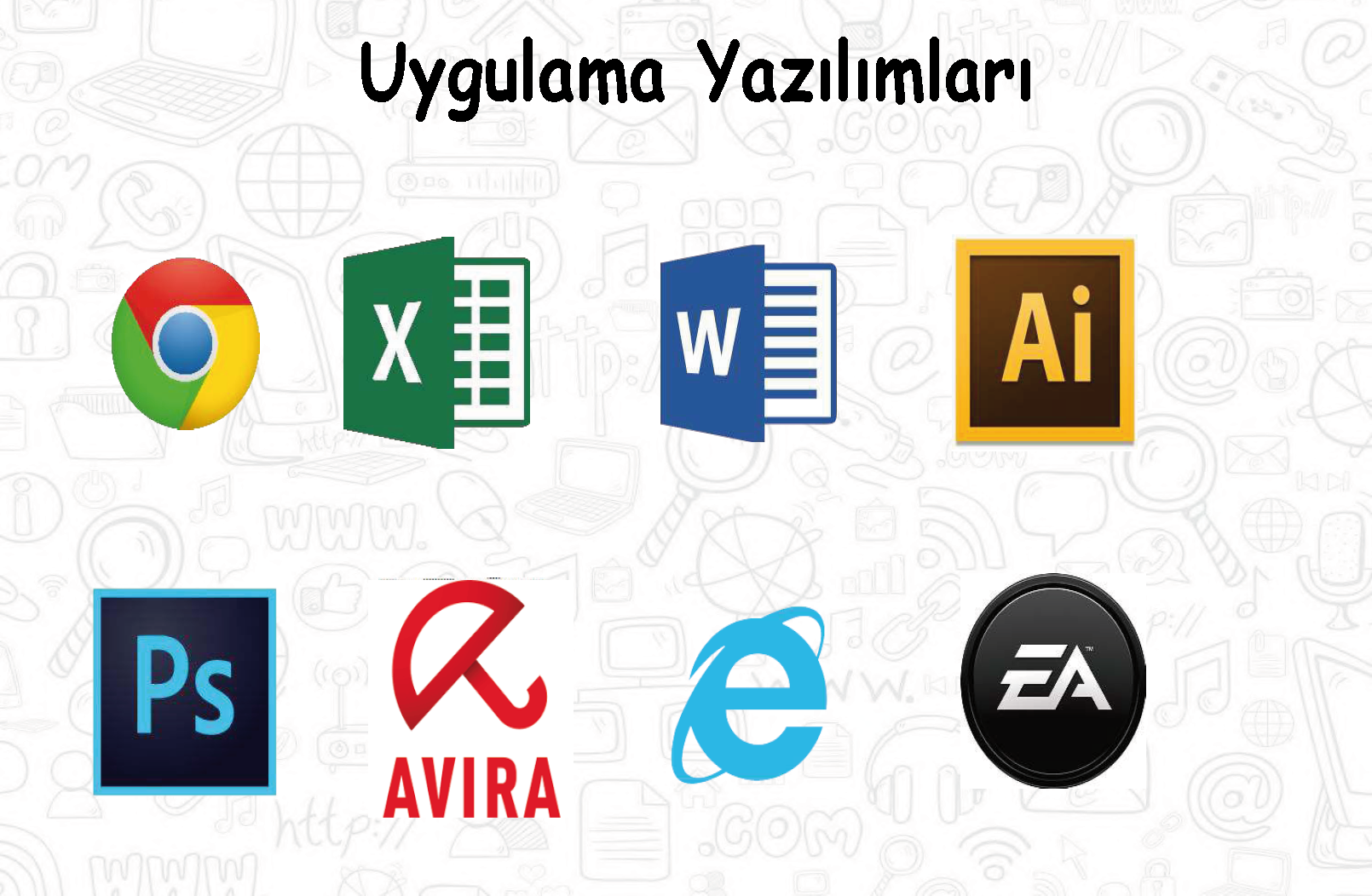 DONANIMLARI BULALIM
Bugün Ece’nin doğum günüdür. Akşam arkadaşları ile birlikte evde güzel bir etkinlik planlamaktadır. Bu etkinliklerden biri de hep beraber dans etmektir. Bilgisayardaki şarkıları dinleyebilmek için Ece’nin ve arkadaşlarının ihtiyacı olan donanım hangisidir?
DONANIMLARI BULALIM
Melis müzik dinlemeyi çok sevmektedir. Boş zamanlarında bilgisayarında kayıtlı olan müzikleri dinlemektedir. Ancak Melis’in üç aylık küçük bir kardeşi vardır. Melis müzik dinlerken kardeşi sesten rahatsız olup uyanmaktadır. Çünkü bilgisayar kardeşinin uyuduğu odada bulunmaktadır. Melis’in kardeşini rahatsız etmeden müzik dinleyebilmesi için hangi donanımı kullanması gerekir?
DONANIMLARI BULALIM
Nilay’ın abisi Erzurum'da askerlik yapmaktadır. Nilay ve ailesi ise Manisa’da yaşamaktadır. Nilay abisini çok özlediği için sık sık onunla telefonda konuşmaktadır. Ancak Nilay abisi ile internet üzerinden görüntülü olarak konuşmak istemektedir. Nilay ve abisinin internetten görüntülü konuşması için gerekli olan donanım hangisidir?
DONANIMLARI BULALIM
Nevzat’ın öğretmeni 23 Nisan’da okuması için Nevzat’a bir şiir bulmasını ve 23 Nisan’a kadar ezberlemesini istemiştir. Nevzat uzun araştırmalar sonucu internetten güzel bir şiir bulmuştur. Ancak bu şiiri ezberleyebilmesi için sürekli yanında taşıyıp sık sık okuması gerekmektedir. Nevzat internetten indirdiği bu şiiri kağıt üzerine çıktısını almak için hangi donanımı kullanmalıdır?
DONANIMLARI BULALIM
Mert  facebook kullanan bir lise öğrencisidir. Ara sıra facebook’a fotoğraf yükleyip arkadaşları ile paylaşmaktadır. Mert evde fotoğraf albümünü karıştırırken 8 yıl önce ilkokulda sınıfça çektirdikleri bir fotoğraf bulmuştur ve bu fotoğrafı facebookda paylaşmak istemektedir. Mert’in kağıt üzerindeki bu fotoğrafı bilgisayarına aktarabilmesi için hangi donanıma ihtiyacı vardır.
DONANIMLARI BULALIM
Filiz’in görsel sanatlar öğretmeni sınıfa suluboya çalışması yaptıracaktır. Bunun için internetten örnek suluboya resimleri bulup sınıfın bilgisayarına yüklemiştir. Ancak bilgisayar ekranı çok küçük olduğu için bütün sınıf rahatça örnek resimleri görememektedir. Filiz ve arkadaşlarının resimleri büyük olarak rahatça görmelerini sağlamak için öğretmeni hangi donanımı kullanmalıdır?
DONANIMLARI BULALIM
Sema arkadaşının bilgisayarında güzel bir oyun oynamıştır ve bu oyunu çok sevmiştir. Oynadığı oyun kendi bilgisayarında kayıtlı olmadığı için evde oynayamayacaktır. Sema’nın arkadaşında gördüğü bu oyunu kendi bilgisayarına taşıyabilmesi için hangi donanımı kullanması gerekir?